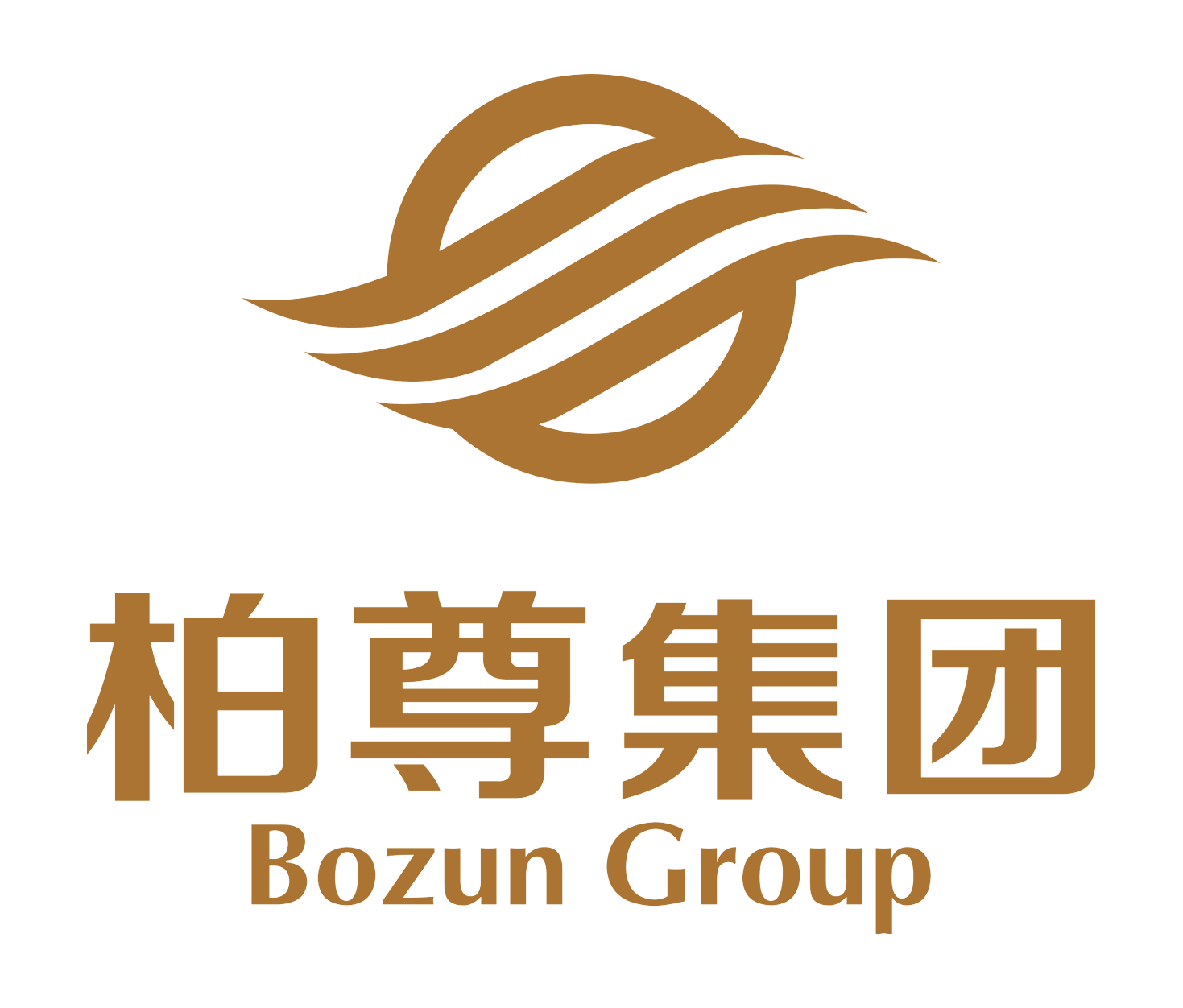 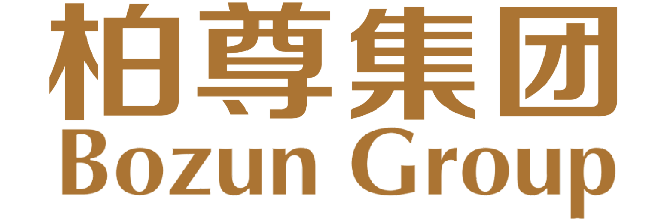 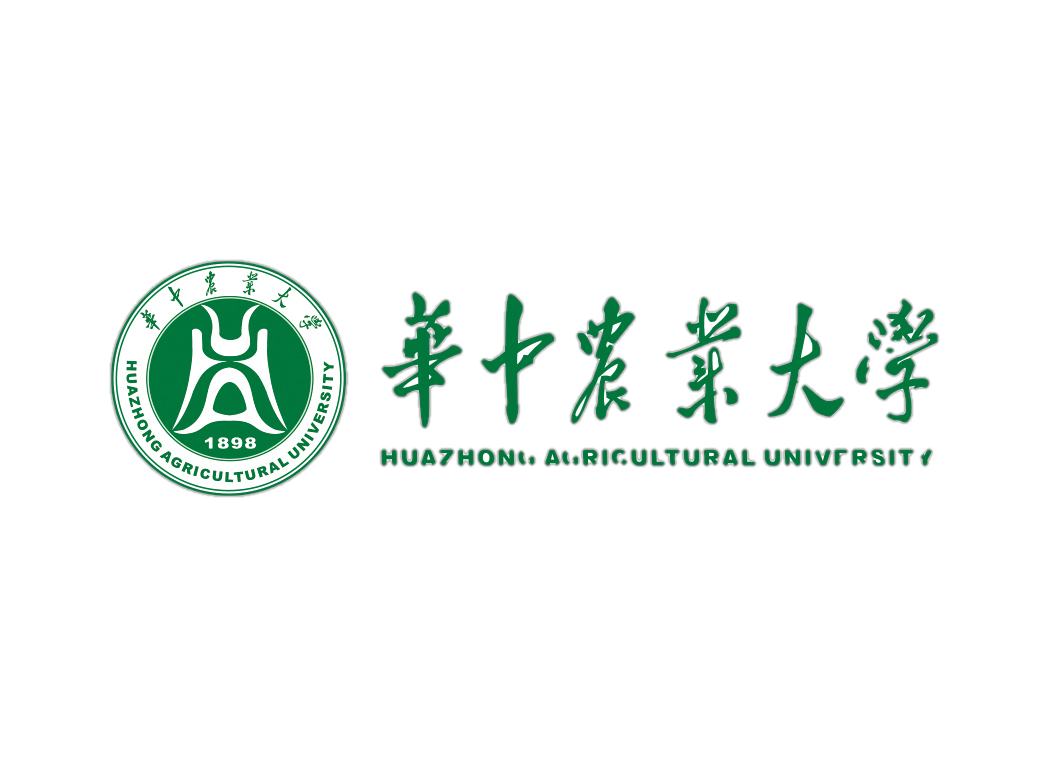 玉米深加工副产物的高值化饲用新路径
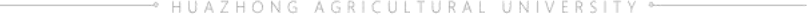 梁运祥 
华中农业大学生命科学技术学院
农业微生物学资源发掘与利用全国重点实验室
18971178899 (微信号)
玉米种植面积与产量
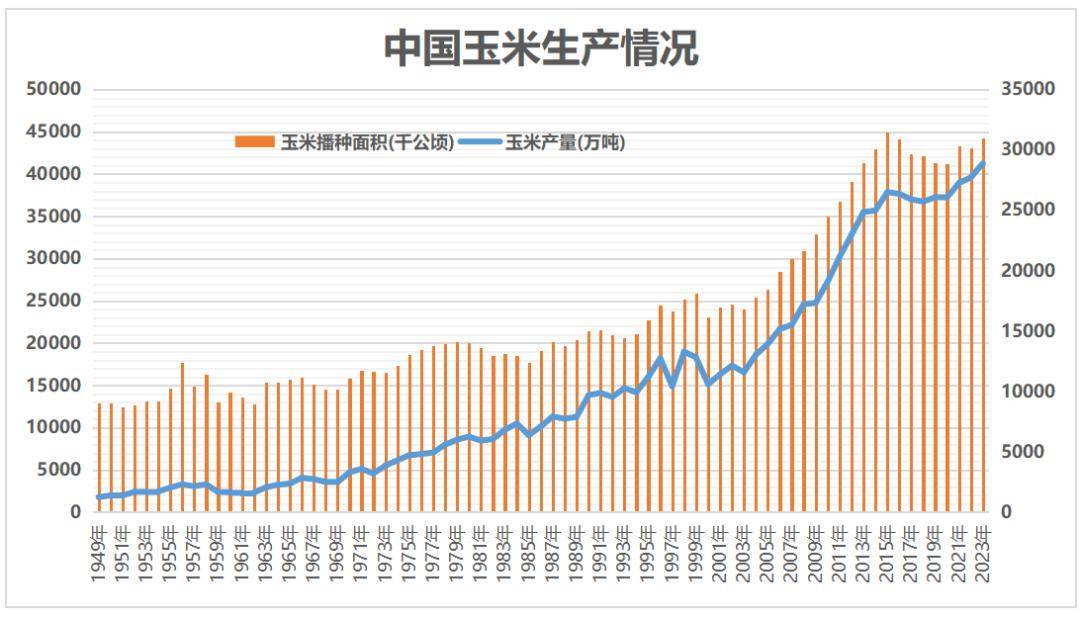 据国家统计局数据显示，近年来，中国玉米种植面积整体呈现稳中有增的态势
2024年，中国玉米种植面积6.71亿亩，产量2.95亿吨，单产439.45公斤/亩
目前，中国玉米种植面积和产量在谷物中的占比均维持在40%以上，总体呈现波动增加态势
玉米深加工产能和开工规模
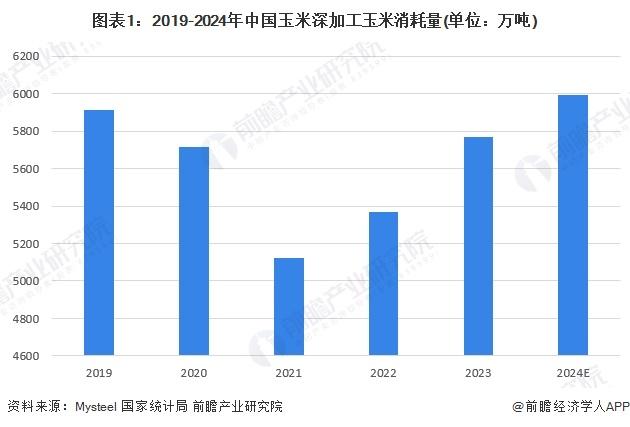 我国玉米深加工年产能总计1.2亿吨
受盈利水平影响，开工率通常维持在50%左右，对应玉米消费量约6000万吨
玉米深加工产品
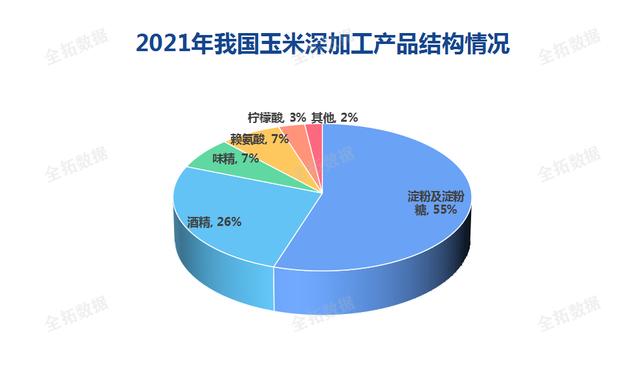 玉米深加工需求主要是淀粉和酒精两大类
其中（2021年）淀粉加工玉米消耗占比约55%，酒精加工玉米消耗占比约为26%
玉米淀粉生产工艺
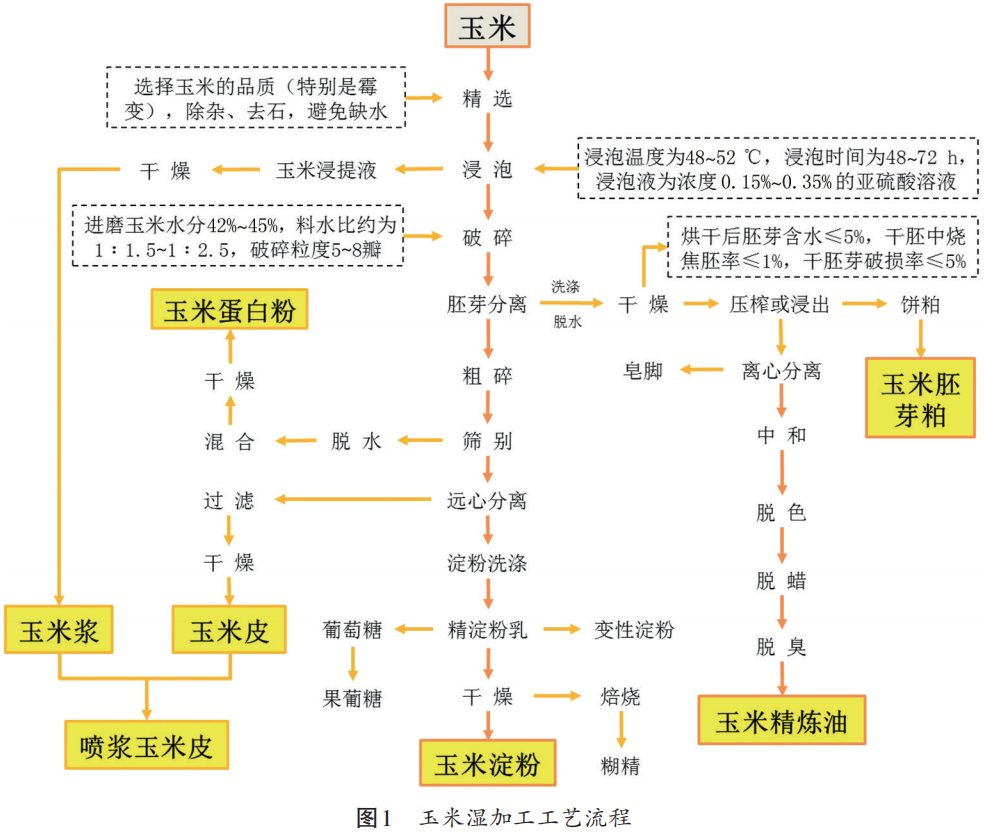 图片来源：饲料工业杂志　作者：刘宽博等
玉米淀粉加工副产品：玉米浆、玉米蛋白粉、玉米皮（喷浆玉米皮）、玉米胚芽（粕）、玉米油
玉米淀粉及其副产品产量
玉米淀粉与副产品比例
玉米原料3500万吨  淀粉2300万吨  玉米皮420万吨  玉米蛋白粉230万吨 玉米浆210万吨  胚芽240万吨
玉米淀粉加工过程中毒素去向
湿磨法玉米淀粉生产过程呕吐毒素(DON)和玉米赤霉烯酮(ZEN)的溶出及分布规律
呕吐毒素
玉米赤霉烯酮
玉米DON毒素主要转移到玉米浆中，浸泡1h，玉米DON毒素含量333.34 μg/kg。1541.34 μg/kg，后随浸泡时间延长迅速降低；浸泡1h浸泡液DON含量最高，达到880.07 μg/L。
在加工副产物中，玉米浆DON含量最高为8090.75 μg/L。
ZEN含量变化较小，玉米加工副产物中分布比较均匀，喷浆玉米皮(386.14μg/kg)含量最高，其次为玉米浆(322.32 μg/L)、玉米蛋白粉(269.8 μg/kg)、玉米皮(228.88 μg/kg)。
刘玉春温志刚曹国强等-《食品科技》2022年
玉米淀粉加工过程不会新增毒素，原料带入的毒素也基本不会减少，但在玉米浆中大量富集
玉米浆两面性：营养精华与“毒素”蓄积体
缺陷
02
玉米浆中亚硫酸根离子残留高（超过1g/kg干基），富集较高真菌毒素，干燥困难且干粉吸潮，使用过程中粘壁堵塞严重
优势
01
玉米浆是玉米可溶性成分，包括可溶性蛋白质、氨基酸，可溶性糖和矿物质等的乳酸菌发酵产品，营养丰富，含有大量的氨基酸，B族维生素和促生长因子
在发酵领域作为重要发酵原料，提供氨基酸、维生素、生长因子等，但用量有限，主要用途是作为饲料原料使用
玉米浆常常与其它原料，如玉米皮、胚芽粕等组合，生产喷浆玉米皮、喷浆胚芽粕，稀释毒素，同时减少物料粘性
毒素与亚硫酸盐危害
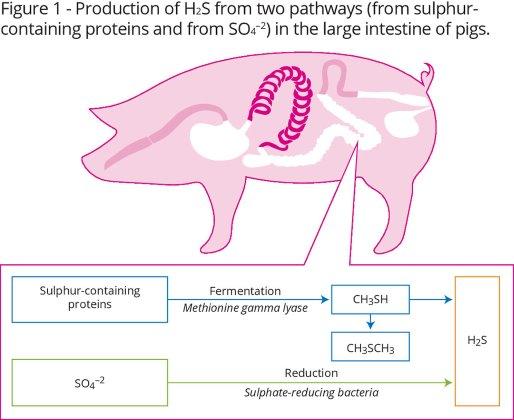 玉米赤霉烯酮
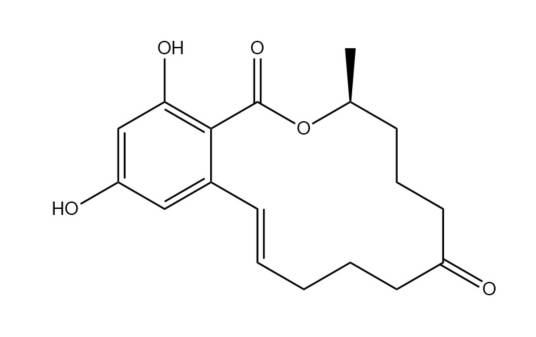 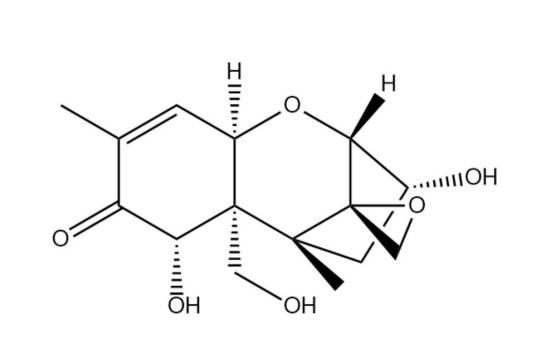 呕吐毒素
硫酸盐还原菌能够将硫酸盐还原为硫化氢H2S。这些细菌存在于动物的胃肠道（GIT）中。
H2S干扰结肠细胞的代谢过程，损害肠粘膜。它被认为是继一氧化氮和一氧化碳之后的第三种气体递质，参与炎症、肠道运动、氧化应激、溃疡愈合、血管张力和细胞凋亡，降低日增重。
玉米浆脱硫
微生物细胞固定法玉米浆脱硫效果
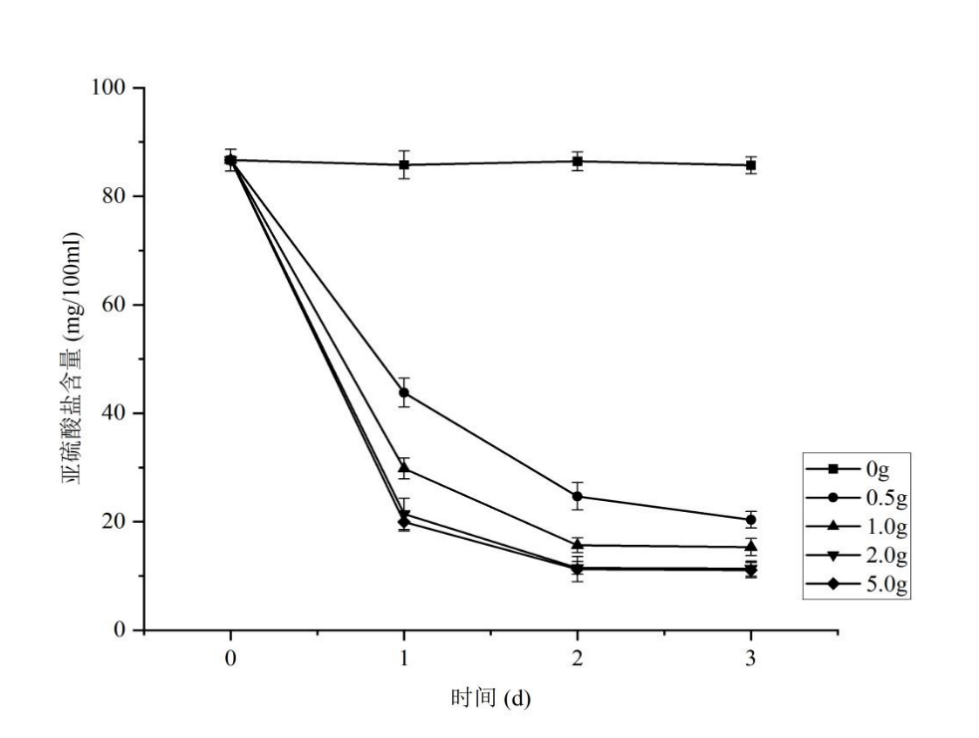 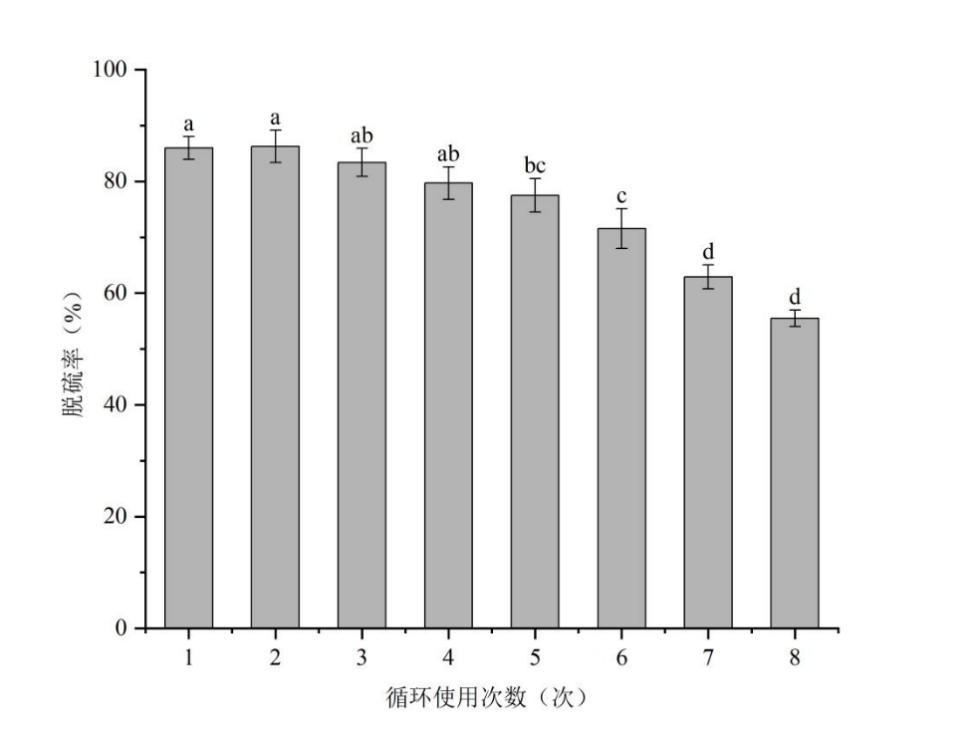 固定化硫酸盐还原菌群循环使用效果
固定化硫酸盐还原菌对玉米浆的脱硫效果
不同浓度固定化细胞脱硫，玉米浆的亚硫酸盐含量从90mg/100ml降至10mg/100ml左右
固定化细胞循环使用8次后，依然可以去除玉米浆中55%的亚硫酸盐
玉米浆生物脱硫安全性
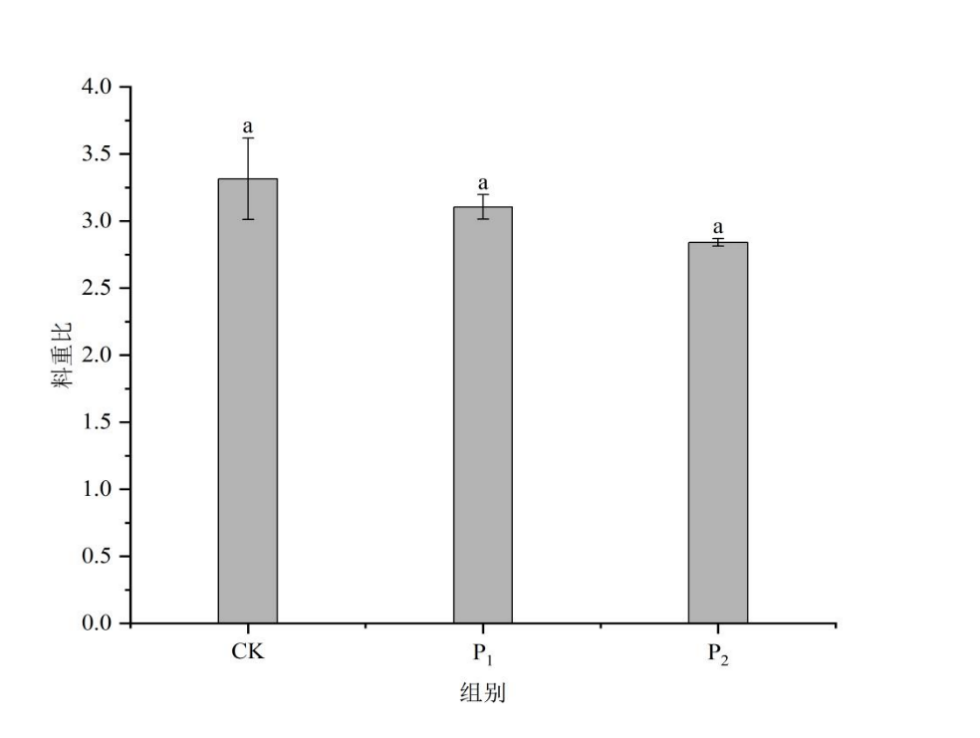 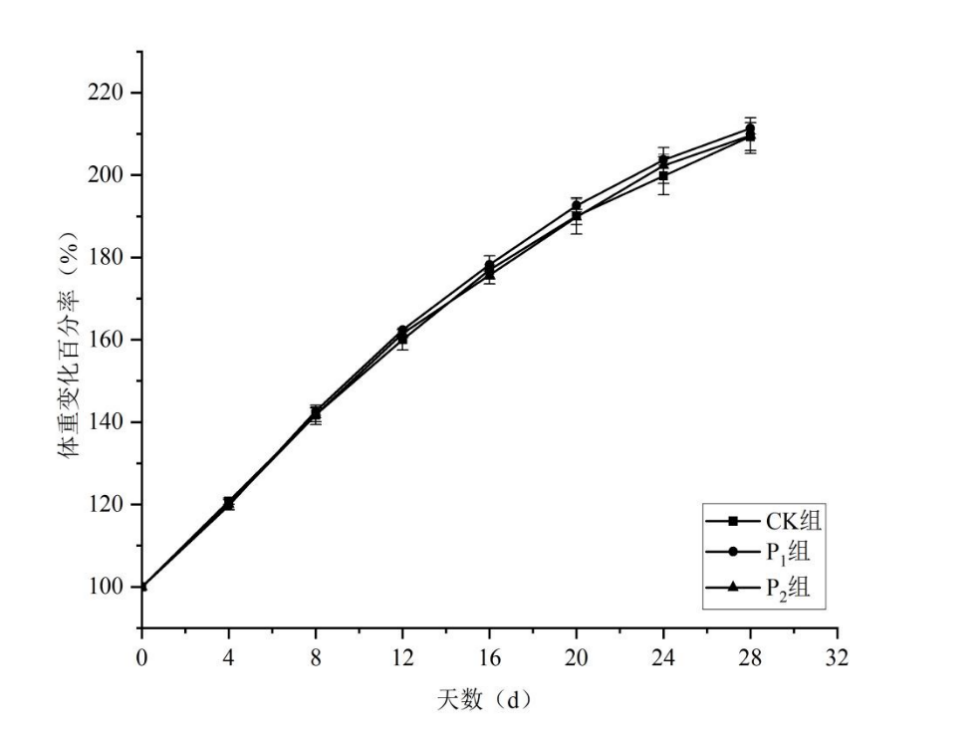 料重比
小鼠体重变化百分率
脱硫玉米浆对小鼠生长和增重没有明显影响（参考国标GB/T 21752-2008）
玉米蛋白粉“高与低”
醇溶蛋白50%以上
不溶于水，分子量大，消化性能差
玉米蛋白粉
粗蛋白质60%以上
谷蛋白
20%以上
球蛋白/清蛋白含量较少
氨基酸结构不平衡
利用率50%左右
真菌毒素含量受原料玉米影响，一般与原料毒素含量相差不大
玉米蛋白粉生物改性
柏尊二段式酶解脱毒工艺
原料
水
混合
酶1
脱毒
升温
酶2
酶解
保温
喷雾干燥
泰斯夫·酶解玉米蛋白
产品简介
富含抗氧化肽（寡肽）
富含优质蛋白
酶解玉米蛋白以淀粉加工副产物玉米蛋白粉为原料，利用复合蛋白酶经两段式酶解后喷雾干燥制成
原料中90%的蛋白质（醇溶蛋白）经水解变为更易被利用的水溶蛋白和更具功能性的小肽
可作为鱼粉等紧缺的高端蛋白原料的替代物
优化核心酶解工艺，提高蛋白质酶解效率（小肽高），富含抗氧化肽；
产品具有消化吸收率高（95%以上）、真蛋白含量高、抗氧化活性强等优点。
泰斯夫·酶解玉米蛋白
泰斯夫•酶解玉米蛋白  分子量分布
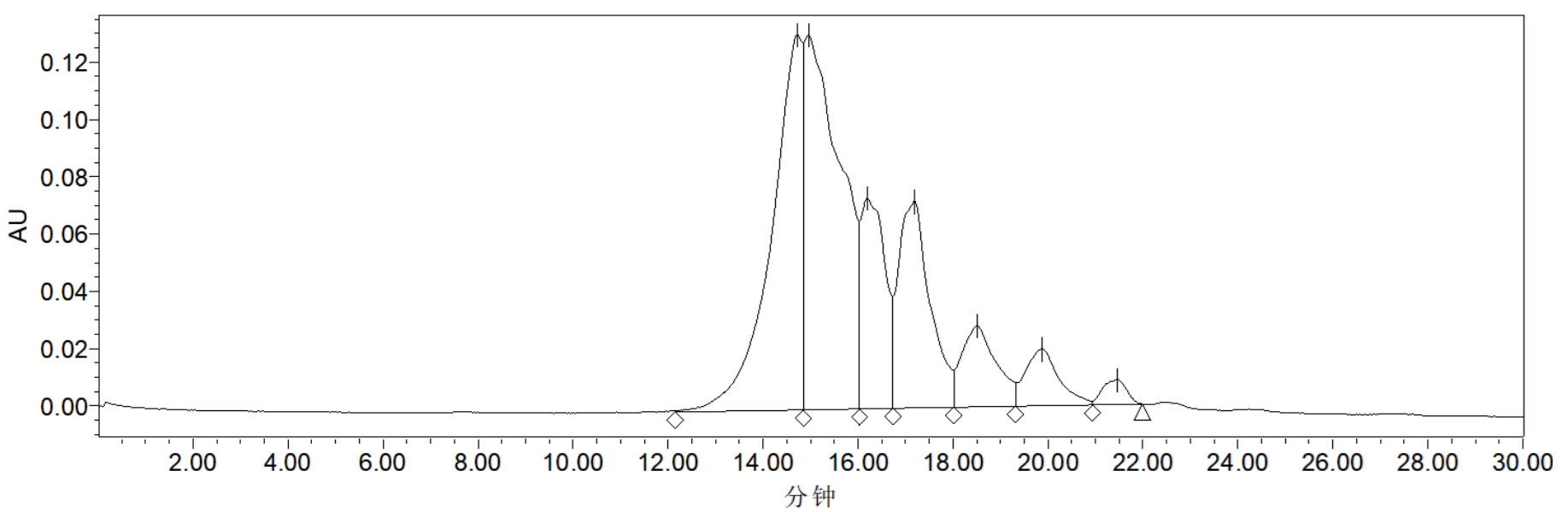 水溶蛋白48.53%
粗蛋白62.18%
水溶蛋白占蛋白总量的78%
游离氨基酸含量6%
酸溶蛋白分子量<3000 Da
分子量<1000 Da 占总蛋白60%以上
玉米皮（喷浆玉米皮）、胚芽粕（喷浆胚芽粕）发酵处理
柏尊喷浆类产品生物处理新装备新工艺
湿玉米皮
新技术新装备
压榨装备
机械脱水
混合
玉米浆
新技术新工艺
接种
菌+酶
湿玉米皮（60%含水量）采用压榨脱水，脱水至35%，节省能耗，避免营养的热干燥破坏
发酵
干燥
玉米皮（喷浆玉米皮）、胚芽粕（喷浆胚芽粕）发酵处理
秸秆及其利用现状
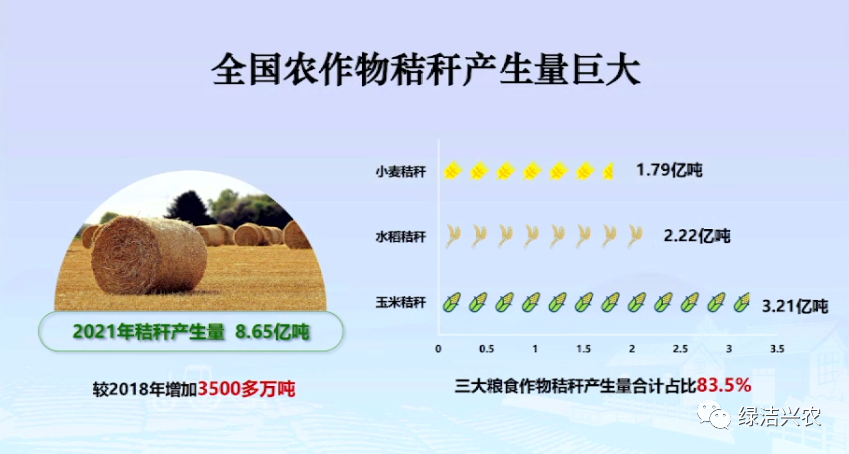 我国秸秆资源丰富
秸秆产量近9亿吨，三大粮食作物秸秆产量7.2亿吨。
饲料化利用潜力大
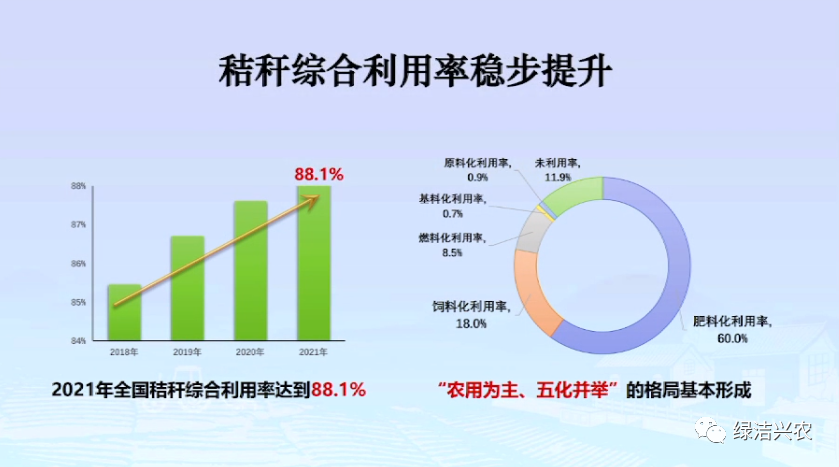 综合利用率88%，肥料化为主，饲料化利用粗放。
秸秆饲料化的创新技术路线
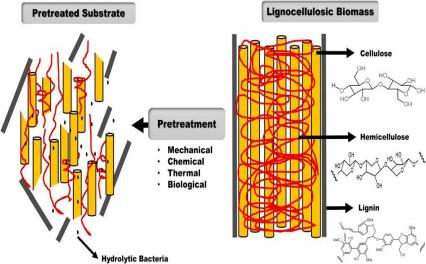 ③发酵工艺
④应用技术
①预处理方法适用性
     ②高效蛋白合成菌株
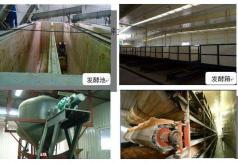 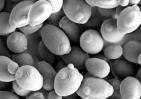 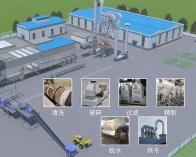 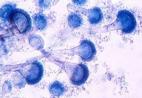 产品后加工体系
秸秆原料利用工艺流程：
收集打捆
运输储存
粉碎
化学/生    物预处理
脱毒（水   洗）
发酵
后处理
新型发酵秸秆价值评估
酶解糖法及厌氧消化法比较处理秸秆消化率
利用率提高
处理后秸秆的动物能量利用率提高50%
价值体现
1公斤联合处理秸秆可以释放500克当量的葡萄糖
替代粮食
饲喂反刍动物，与其70%质量的的玉米相当
发酵秸秆与苜蓿甲烷产气量比较
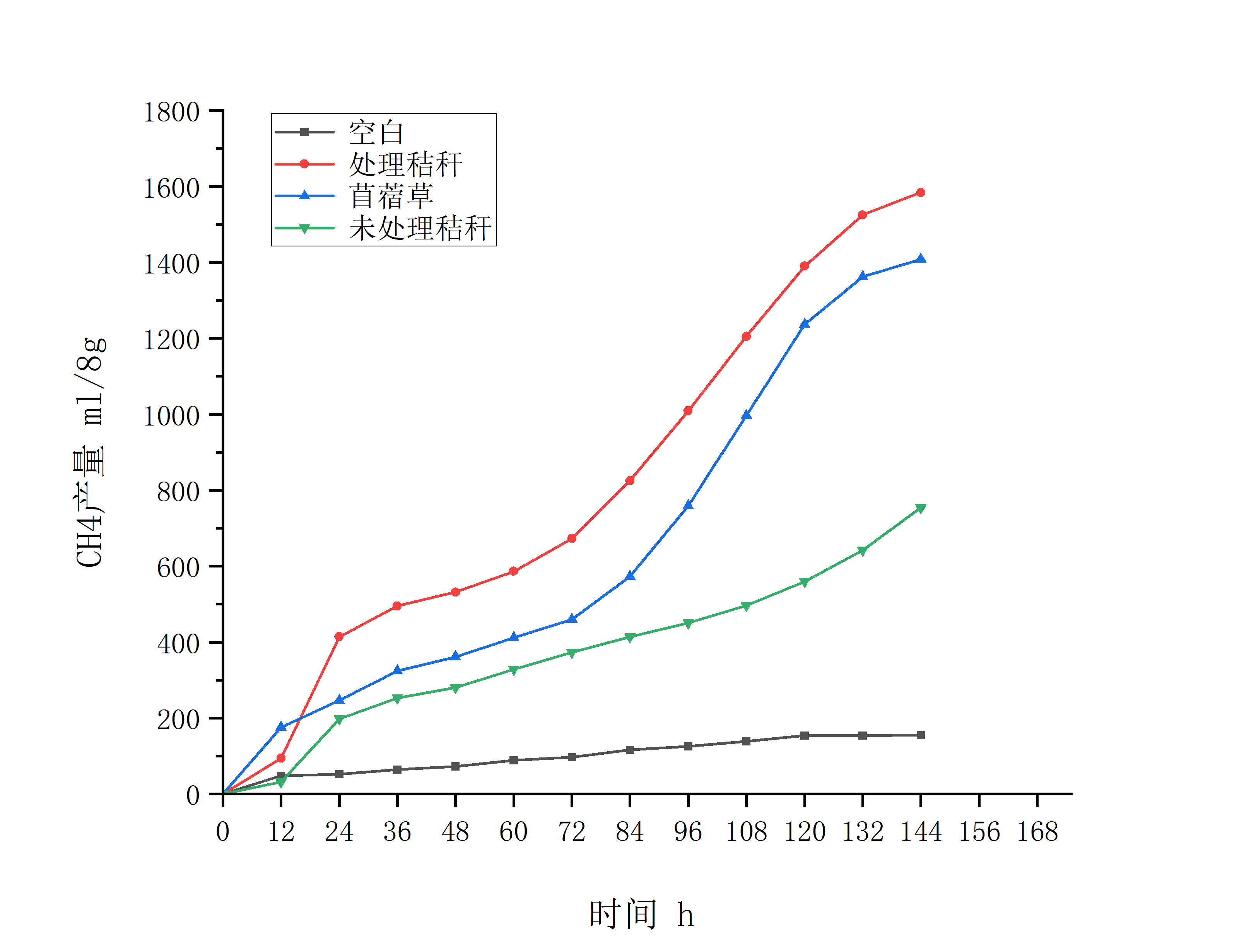 处理秸秆比苜蓿草消化能略高，10%
能量角度看，处理秸秆可替代苜蓿草
新型发酵秸秆饲料价值
物理处理（粉碎）+化学处理（免脱毒）+生物处理（发酵）+瘤胃可实现秸秆高效利用
02
01
03
消化率与能值提升
还原糖释放
蛋白含量提高
破坏纤维交联结构，暴露纤维素，提高酶解效率，提高消化率和能量价值。通过厌氧发酵，一吨玉米秸秆可以转化为与三吨青贮饲料价值相当的优质草料
每克秸秆酶解后还原糖释放量由0.2g提高到0.5g以上，相当于粮食原料的70%-75%
多菌种混合发酵，发酵周期5-6天，饲料蛋白质含量提高到17%以上，养分指标达到优质牧草（如苜蓿） 的80%左右
发酵秸秆-肉牛试验
日粮中玉米与秸秆比例（均为肉牛体重 %）
肉牛饲养试验结果汇总表
秸秆表观消化率比较表
饲喂处理秸秆降低20% 玉米，可以获得更高的日增重。
处理秸秆组粗蛋白、有机物、ADF和NDF表观消化率分别提高13%﹣14%、11%﹣13%、13%﹣14%和17%﹣21% ，效果极显著。
发酵全混合日粮较（联合处理秸秆+精饲料）饲喂可进一步提高生产效率。
高蛋白秸秆发酵饲料研究进展
技术路径①
             以秸秆中的纤维素为碳源，依靠微生物合成菌体蛋白（单细胞蛋白）
高蛋白秸秆发酵饲料研究进展
路径②
                                            联合处理秸秆+氨基酸渣等蛋白辅料+微生物发酵
通过氨基酸渣等高蛋白副产品的添加提升粗蛋白含量，通过酵母菌、乳酸菌等微生物发酵提升饲料
中国酒精产量
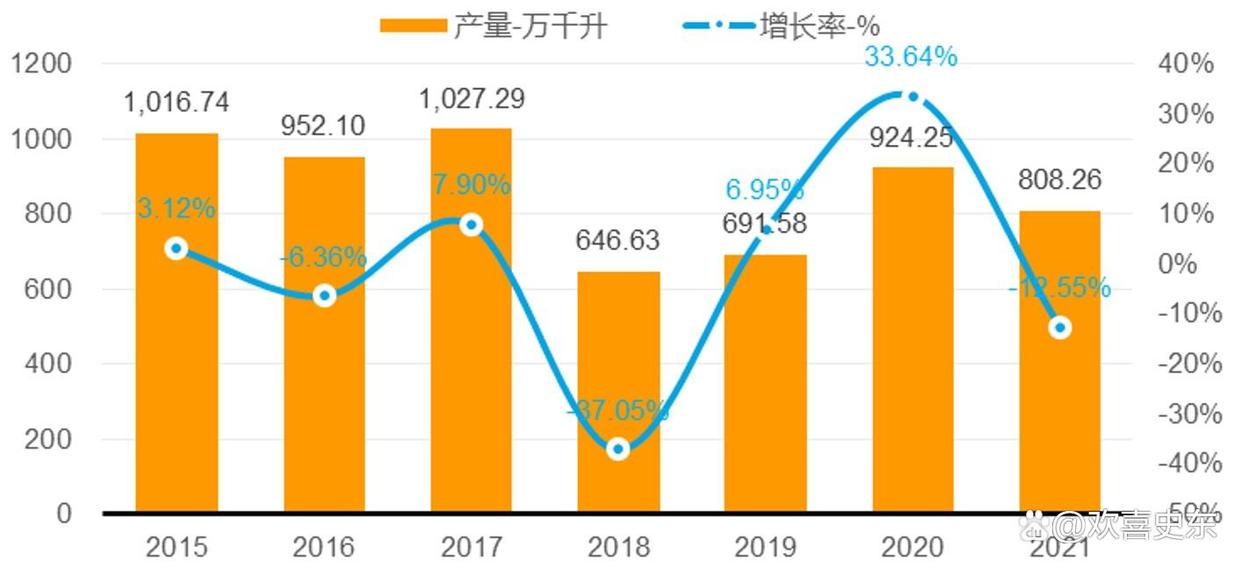 中国乙醇年产量约1000万吨。医用乙醇约300万吨 ，燃料乙醇约300万吨 ，其他用途约300万吨
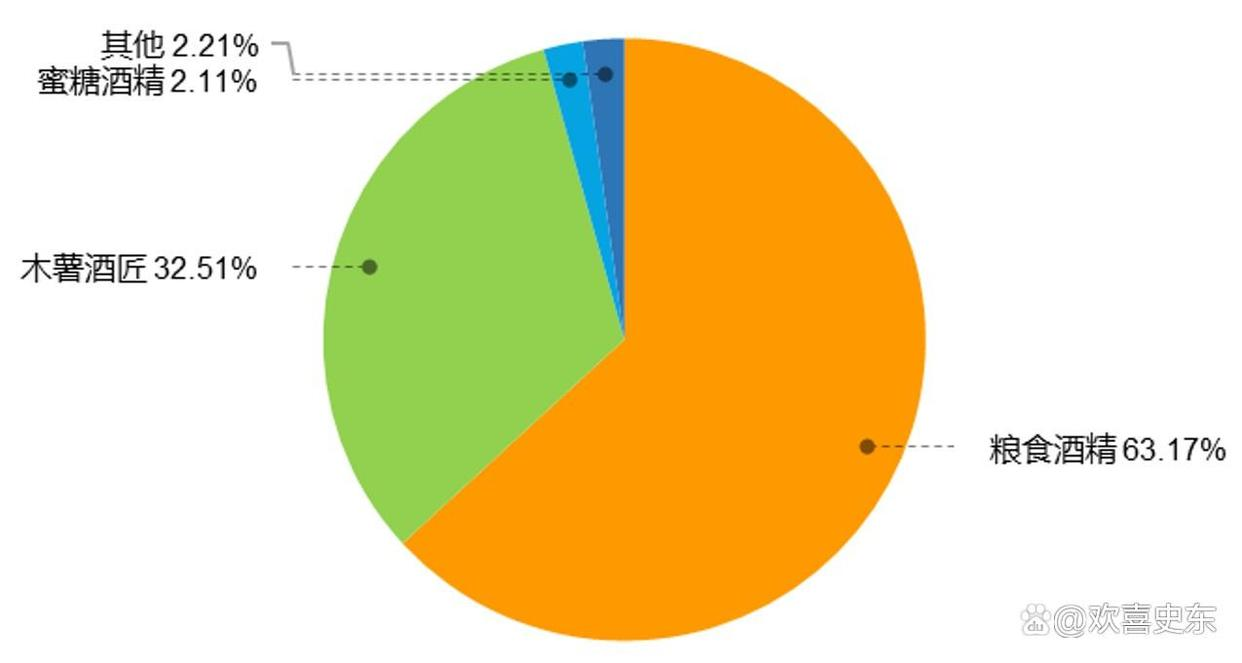 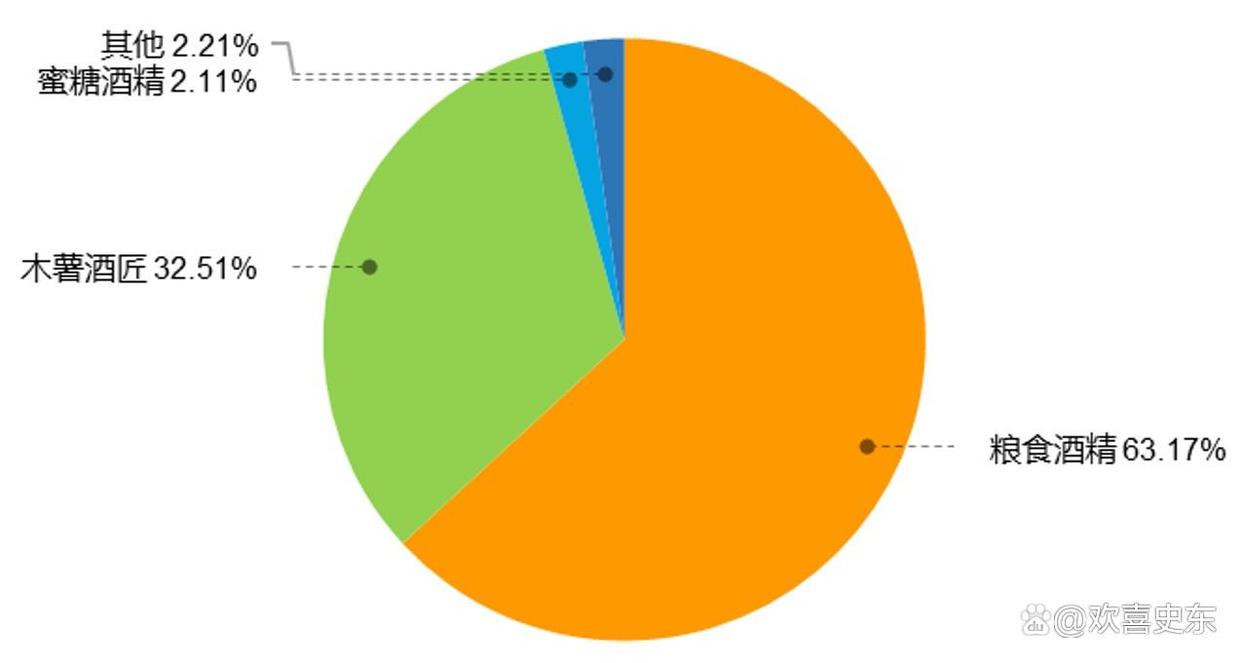 发酵酒精的原料来源
2021年，粮食酒精产量510.60万千升（玉米为主，按照3:1产出比，消耗约1600万吨玉米）
玉米全谷物酒精发酵设备流程图
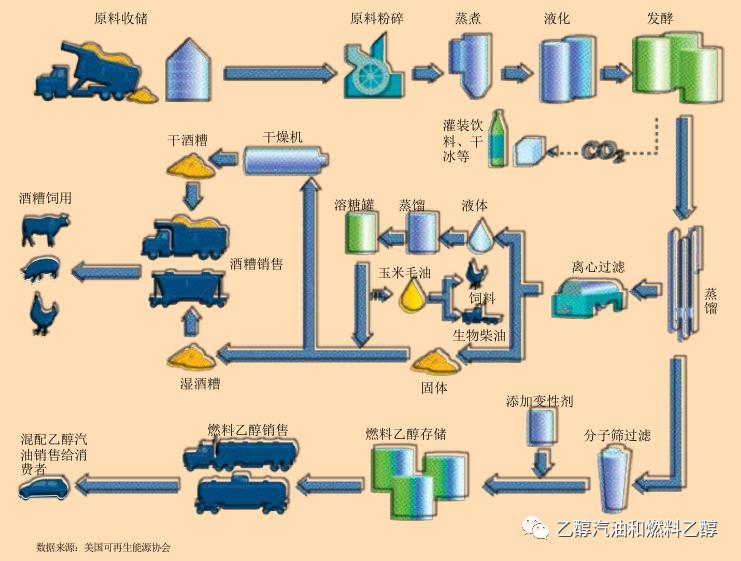 全谷物干法乙醇发酵设备流程
酒精发酵的化学过程
淀粉乙醇转化化学式：
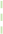 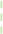 (C6H10O5) n +nH2O ⇢2nCH3CH2OH+2nCO2 ↑   +  酵母
                   162                              2   ×   46           2 × 44         
1.8吨 淀粉                      1 吨乙醇            0.95吨    0.1吨酵母
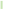 1吨 乙醇
+
蛋白质
脂肪
纤维
酵母细胞
代谢产物
3吨玉米
0.95吨 CO2
+
1吨？
酒精发酵技术升级方向
除酒精外，仅DDGS一个产品
营养物质的干燥损失大（干燥温度高，美拉德反应，DDGS按色论价）
毒素问题（副产品DDGS毒素是原料3倍，应用受限）
能耗大（DDGS干燥成本300元/吨，15亿元/年）
DDG 和 DDS“分家“
DDG与DDS组分的成分对比
DDG蛋白高，纤维高，含大量酵母细胞；DDS脂肪高，纤维低，含大量酵母水解物成分
DDG升级工艺与新产品开发
DDG柏尊工艺
酒精蒸馏液
离心
固形物
压榨脱水装备
压榨
水（循环利用）
压榨物
发酵
干燥
干燥
发酵DDG
干燥DDG
新品DDG与发酵DDG成分
新品DDG低毒，具有更大应用范围；发酵DDG，高纤维、高营养
DDS升级工艺与新产品开发
DDS柏尊工艺
酒精蒸馏液
离心
上清液
一次浓缩、脱毒
分离
水（循环利用）
二次浓缩
喷雾干燥
新品DDS成分
新品DDS，能量高，含酵母裂解物和代谢产物，全可溶性营养成分，仔猪犊牛优质原料
柏尊百斯孚·酵母培养物-加工工艺
活性干酵母
活化
菌液
固体
好氧发酵
固体
厌氧发酵及自溶
复配曲霉
接种
包装
低温烘干
原料
粉碎
混合
（低毒DDG）
柏尊工艺：全固态发酵，好氧与厌氧结合，复配曲霉培养物
好氧—无氧—自溶
好氧——高菌数
无氧—代谢产物
自溶—细胞物质分解释放
柏尊百斯孚·酵母培养物
产品简介
稳定性好
产品酵母数量可达20亿/g干基，固体发酵补料工艺优化，浓缩款产品酵母数量50亿/g干基
产品由酵母细胞内外代谢产物、经过发酵后变异的培养基和少量活性酵母构成
复配曲霉培养物，含多种消化酶，增强使用效果
在促进动物生长，提高饲料利用率，预防疾病，提高机体免疫力
富含活性物质
营养/保健双重作用
1万吨产能
替代进口同类产品
酵母培养物常规工艺
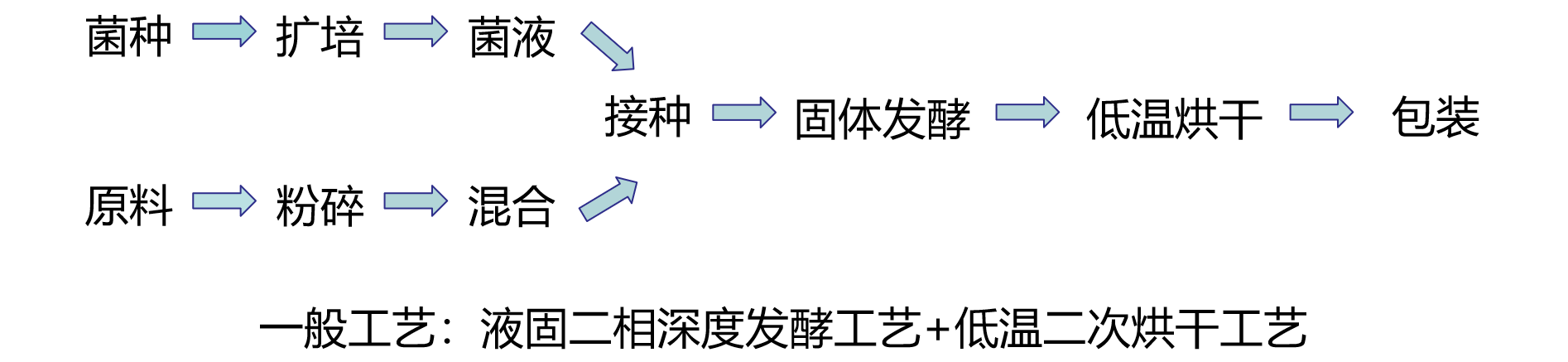 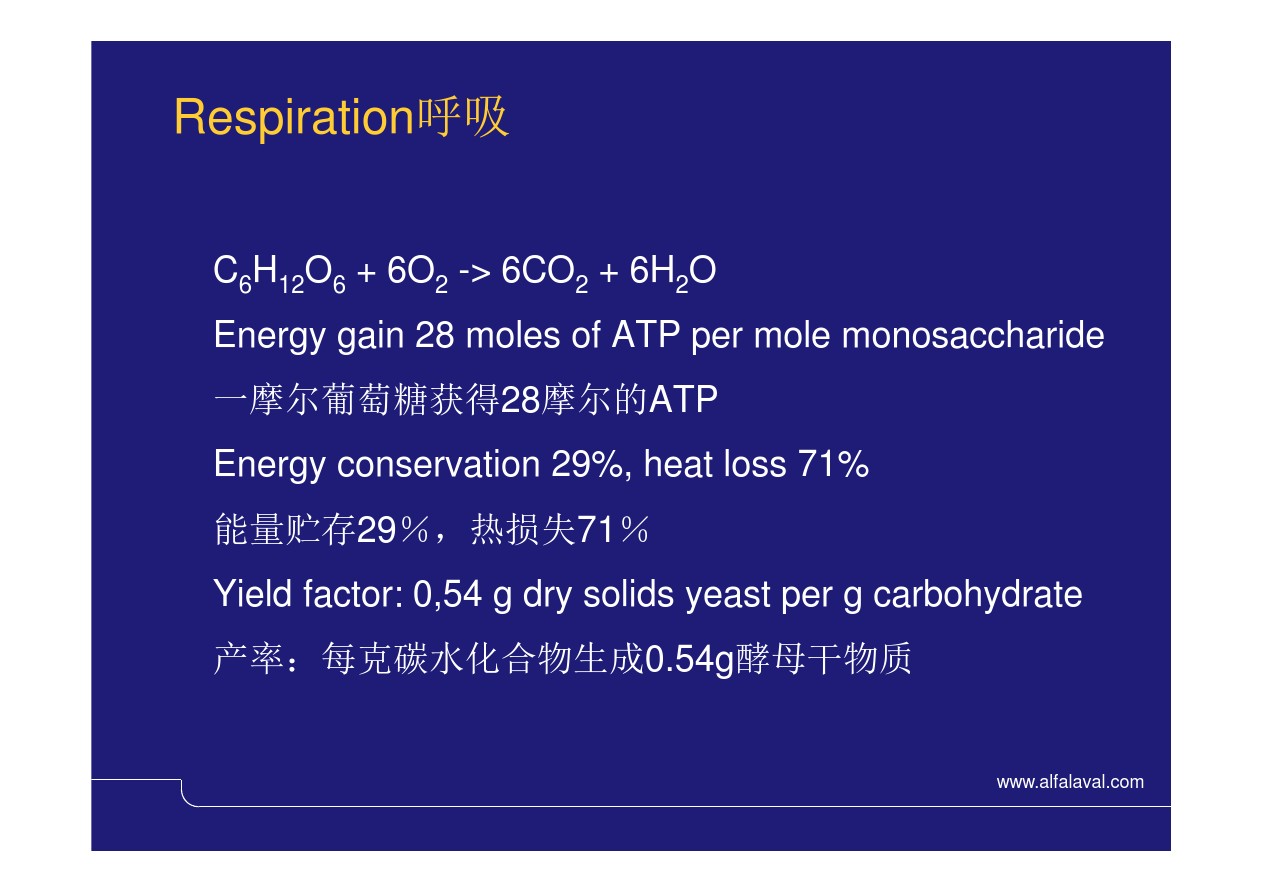 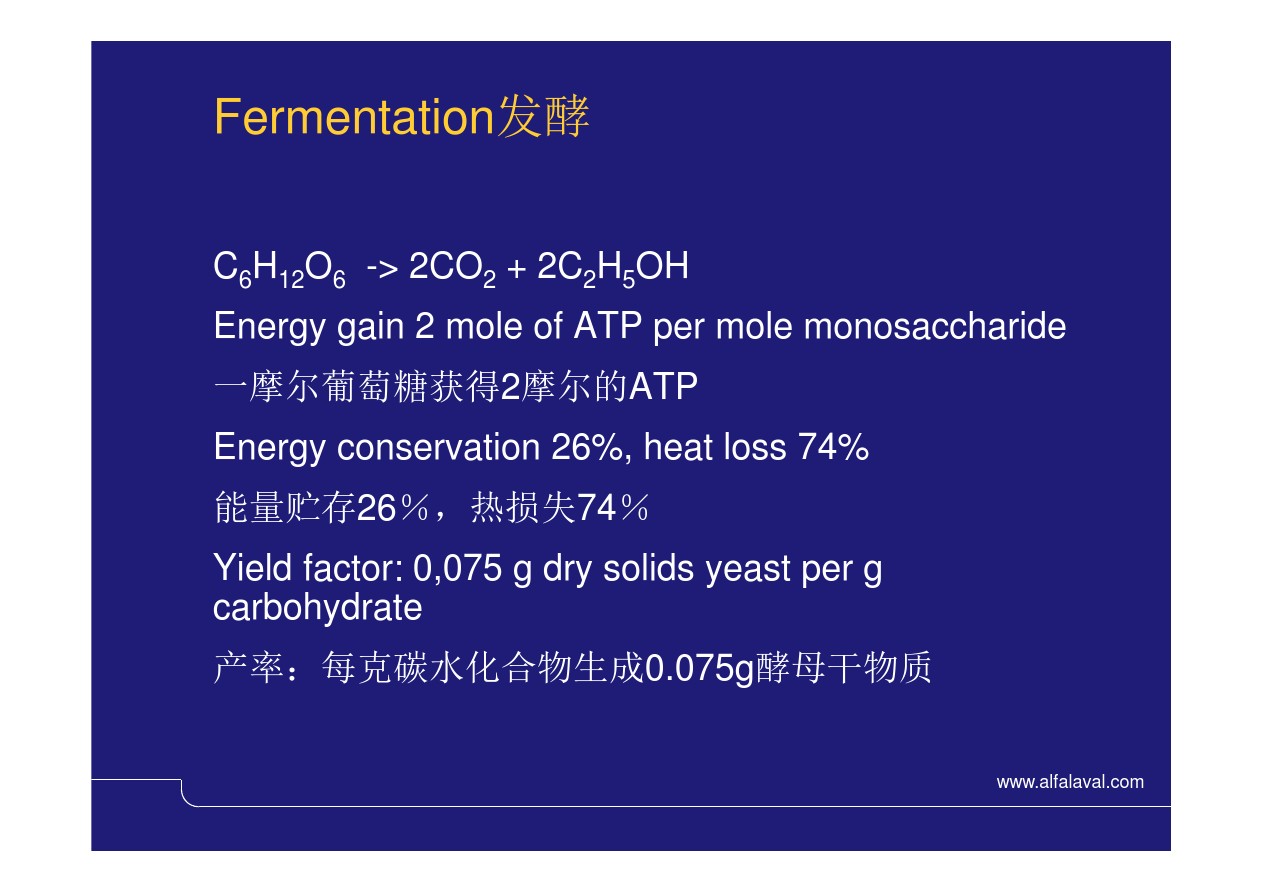 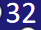 柏尊百斯孚·酵母培养物-奶牛试验
选择相同胎次、泌乳天数、产奶量的健康中国荷斯坦奶牛84头，将奶牛随机分到3个处理组中
对照组饲喂基础日粮
试验1基础日粮+100g/头/天百斯孚•酵母培养物
试验2基础日粮+100g/头/天外企产品
提高奶牛奶产量1.5kg/天，增加经济效益1.8-2.0元/头/天
试验 1 组与试验 2 组的干物质采食量、奶产量及乳指标均无明显差异
试验 2 组相较试验 1 组显著提高了血清谷胱甘肽过氧化物酶活性， 其余各项指标均无显著性差异
酵母培养物与外资大厂产品在奶牛上具有同等应用效果
日粮中添加 100g 百斯孚·酵母培养物与对照组相比：
柏尊百斯孚·酵母培养物-肉牛试验
酵母培养物在肉牛上的应用效果
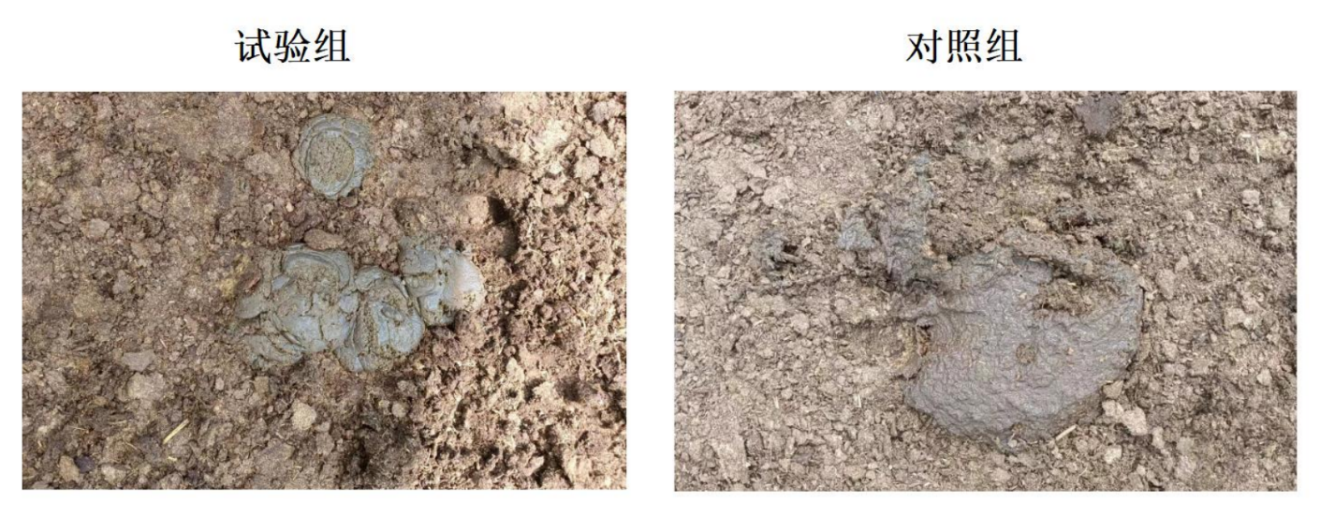 试验选择平均体重 400kg 的健康西门塔尔牛，随机分为 2 个处理组中
对照组饲喂基础日粮作为空白对照
试验组饲喂基础日粮+100g/头/天百斯孚·酵母培养物
预饲期 10 天，试验期40 天
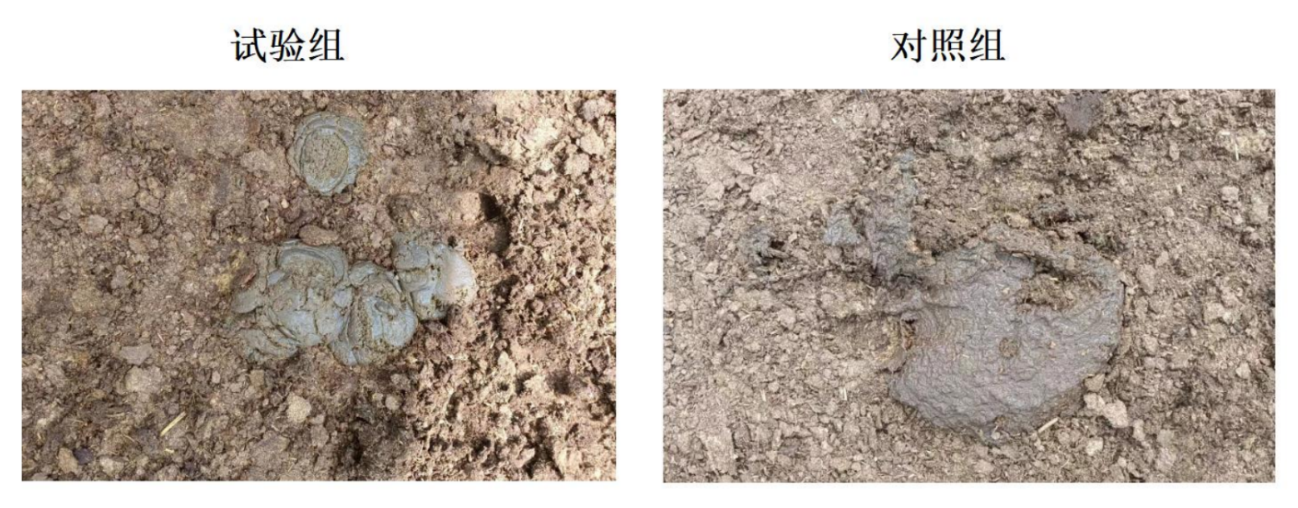 提高日增重 60g/头/天、经济效益 0.44 元/头/天
牛群被毛整齐顺滑、光泽度好、毛丛密实柔软
试验组牛群粪便成型更好、肠道更健康
日粮中添加 100g 百斯孚·酵母培养物与对照组相比：
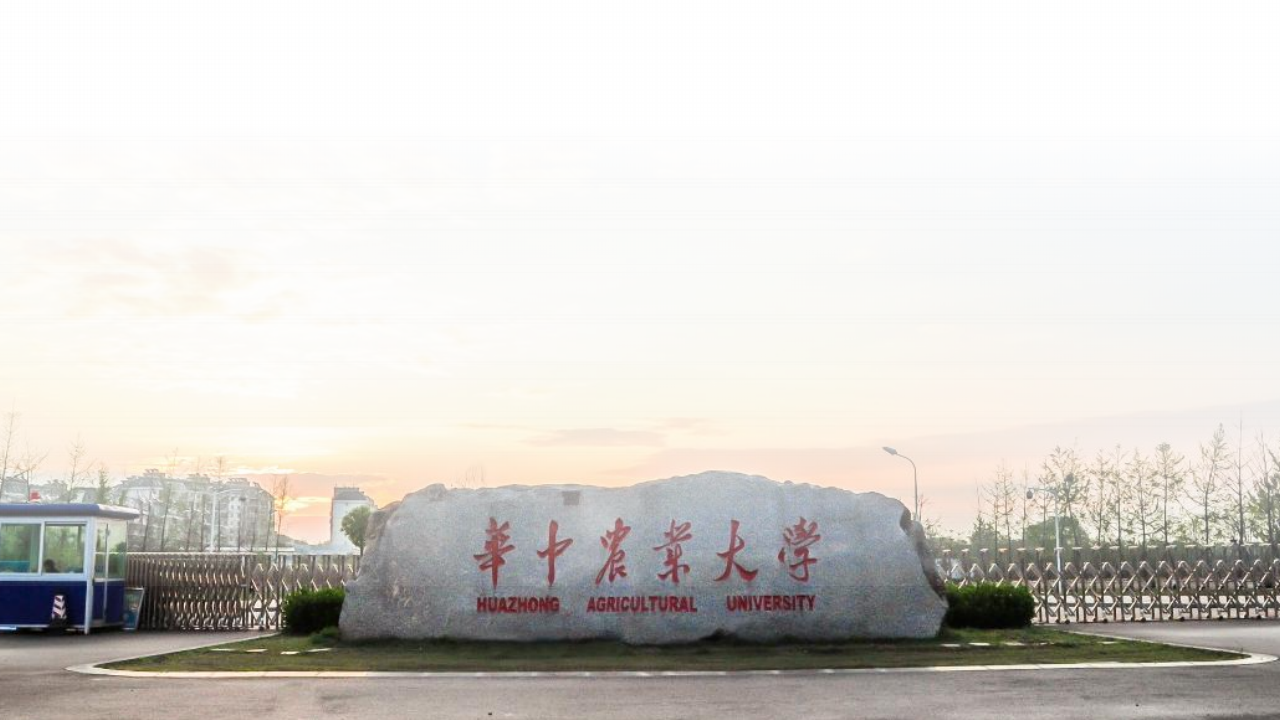 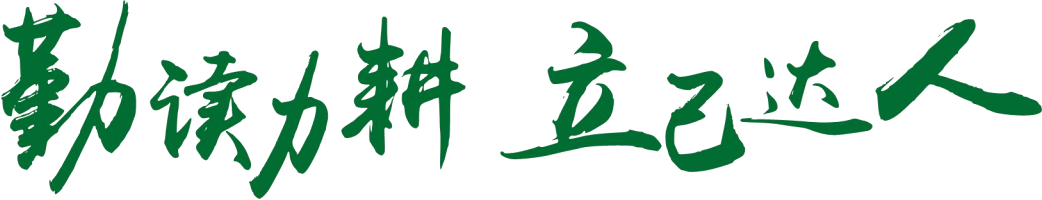 谢谢
23